Civil Rights After 1965
Finishing…
1964-Civil Rights Act passed to end segregation

1964-24th amendment outlaws the use of poll taxes

1965-Selma March

1965-Voting Rights Act of 1965 passed
What were the two major goals of the SCLC and NAACP during the Civil Rights Era?
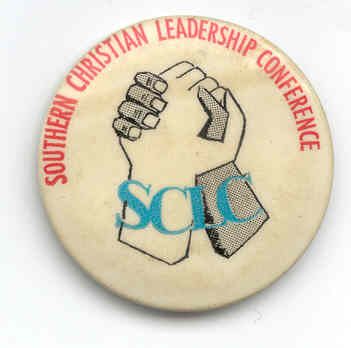 End to segregation
Civil Rights Act of 1964

Restoring voting rights of African Americans
Voting Rights Act of 1965
But…
Full equality still eluded many African Americans
Can’t be achieved through laws
Racism still common
Many African Americans still living in poverty in urban black neighborhoods

Despite the CRA and VRA, nothing seemed to be changing for these African Americans, and anger finally erupted
Violence
Race riots break out in Watts (a black neighborhood in Los Angeles) after Voting Rights Act is passed

Riots nationwide from 1965-1968
Detroit

Kerner Commission blamed white 
white society and racism for the 
majority of the problems
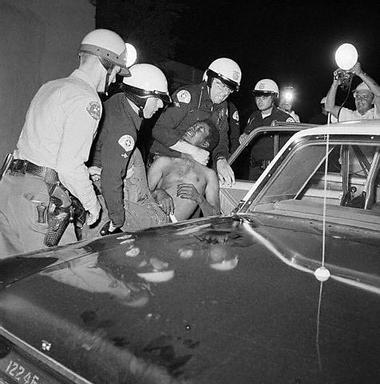 Change in MLK
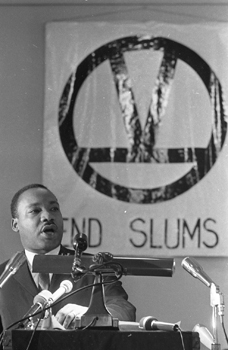 Many African Americans now critical of MLK’s passive resistance
He begins to focus on economic issues, by moving to a poor neighborhood in Chicago and trying to improve housing there
Little success
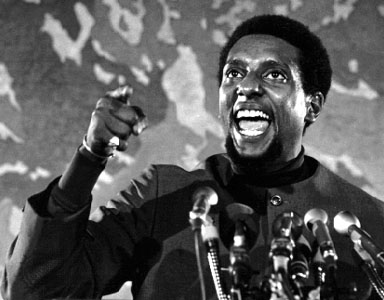 Black Power
Call for a more aggressive form of protest

Focus less on cooperation with whites
Ex: CORE and SNCC expel all whites from leadership positions

Support physical self-defense and even violence in defense of one’s freedom

Stokely Carmichael: leader of SNCC who believes AA should control the social, political, and economic directions of their struggle
Black Power
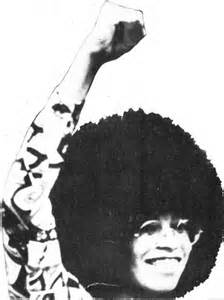 Pride in African American culture

Promote racial distinctiveness 
Ex. Afro hairstyle , African-style clothing, distinct names, African American study programs in college

Dr. King: black power is a philosophy of hopelessness and despair
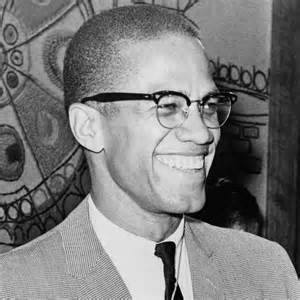 Malcolm X and the Nation of Islam
Joined Nation of Islam led by Elijah Muhammed while in prison
Preach black nationalism (Marcus Garvey)
African Americans should separate themselves from whites and form their own self-governing communities

 Did not advocate violence, but rather self-defense

Took a pilgrimage to Mecca in 1964, which changed his views regarding whites and caused him to separate from the Nation of Islam
Assassinated by three Nation members in 1965
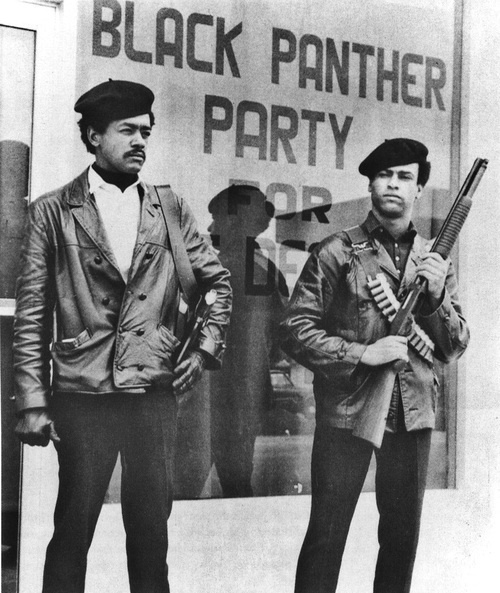 Black Panthers
More militant group organized in Oakland 1966

Preached black power, black nationalism, and economic self-sufficiency

Urge African Americans to arm themselves and confront white society to grant them equal rights
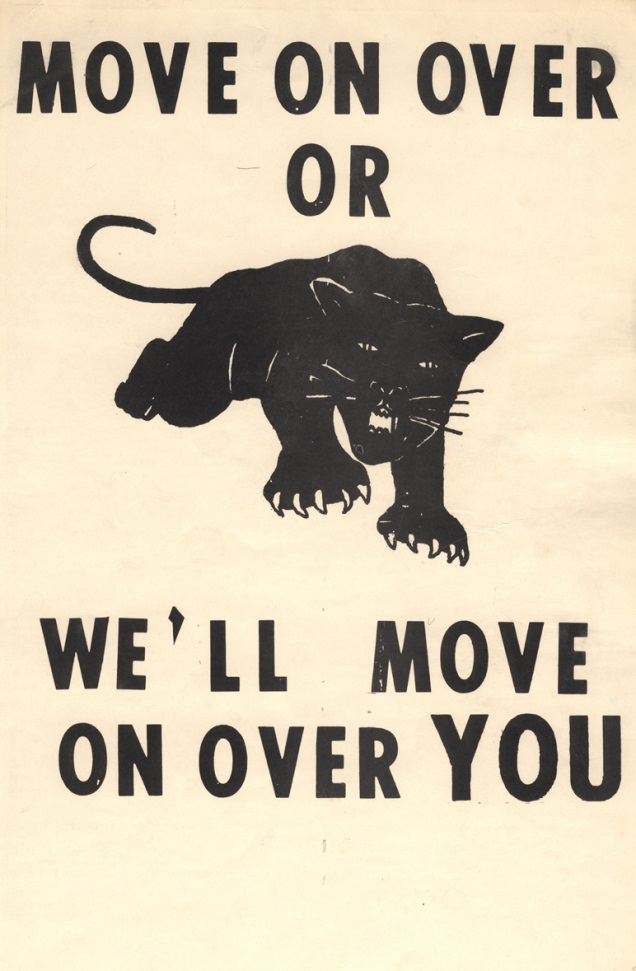 Assassination of MLK
Dr. King and the SCLC are promoting economic advancement for all impoverished Americans and plan to lobby the federal government for billions of dollars to end poverty and unemployment
Plan to march on Washington again
In Memphis to support a strike of African American sanitation workers 
April 4, 1968 Dr. King is assassinated by a sniper
“I have been to the mountaintop…I’ve looked over and I’ve seen the Promised Land.  I may not get there with you, but I want you to know tonight that we as a people will get to the Promised Land.”
Aftermath  of the Assassination
National mourning
Racial riots
Poor People’s Campaign did not achieve any of the major objectives that MLK hoped it would

Civil Rights Act of 1968 passed
Outlawing discrimination in housing sales

Marked an end of an era
Civil rights movement lacked unity and purpose